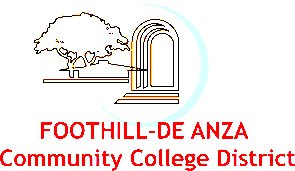 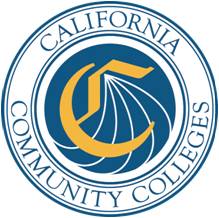 FOOTHILL DEANZA COMMUNITY COLLEGE DISTRICTEnergy Master Plan Update
May 25, 2021
FHDA ENERGY MASTER PLAN
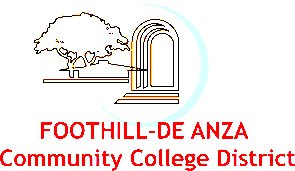 ■	Sustainability has always in the forefront at FHDA.

■	Sustainability components 
		▪	Measure C Projects
		▪	Prop. 39 Energy Efficiency Grant

■	No formal planning for Sustainability

■	Passage of Measure G Bond – Board sees opportunity
	to have formal an Energy Master Plan.
FHDA ENERGY MASTER PLAN
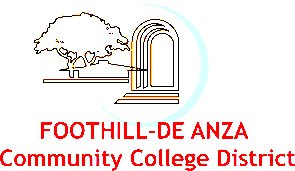 ■	Energy and Sustainability Advisory Committee (ESAC)
	created.

■	Committee Representation: 
		▪	Foothill & DeAnza Administration Representative
		▪	Foothill & DeAnza Faculty Representative
		▪	DeAnza Student Representative
		▪	Foothill Student Representative (Vacant)
		▪	Foothill & DeAnza Classified Representative
		▪	Central Services Classified Representative
		▪	Director of Capital Construction Program
		▪	Executive Director of Facilities and Maintenance.
FHDA ENERGY MASTER PLAN
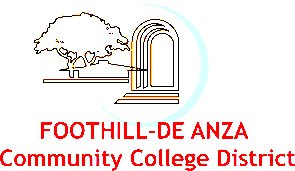 ■	Committee met informally at the end of 2020, and in
	March 2021, enlisted the help of Matt Sullivan
	Consulting, the District’s Energy Plan Consultant.

■	Biweekly meetings started in April 2021. 

■	ESAC was formalized through each member’s
	contribution in creating the Mission Statement.

	“The Mission of the Energy and Sustainability Advisory Committee (ESAC)
	is to encourage energy efficiency, reduce greenhouse gas (GHG) 	emissions, and collaboratively advance sustainability across the 
	Foothill-De Anza Community College District (FHDA-CCD), with a 	commitment for educational opportunities and inclusion of students,
	staff, and faculty in our solutions for environmental, economic, and social
	sustainability.
FHDA ENERGY MASTER PLAN
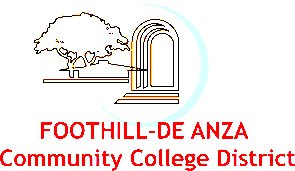 ■	ESAC Goals:
	▪	Develop an Energy and Sustainability Master Plan to identify measures to
		improve energy performance, facilitate a path to reduce greenhouse gas
		(GHG) emissions, and strengthen campus resilience employing all
		appropriate funding sources and integrating projects from the Measure G Bond
		program.  

	▪	Establish an inclusionary process where students, faculty, and staff play a
		meaningful role in District sustainability efforts and understand the
		environmental, societal, and economic impacts of energy use while integrating
		these activities as learning opportunities to fulfill our responsibility as a Higher 
		Education institution.

	▪ 	Establish objectives, criteria, and implementation plans to achieve Carbon
		Neutrality and monitor progress over time to ensure they are achieved.

	▪	Support state and federal energy policies and greenhouse gas (GHG) reduction
		goals, including the 2019 CCC Board of Governors Climate Change and
		Sustainability Policy. 

	▪ 	Establish the Foothill-De Anza Community College District as a Model of
		Sustainability to face the challenges of the 21st century.
FHDA ENERGY MASTER PLAN
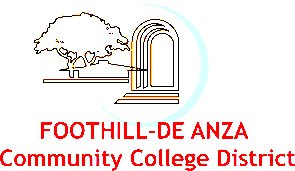 ■ Objectives:
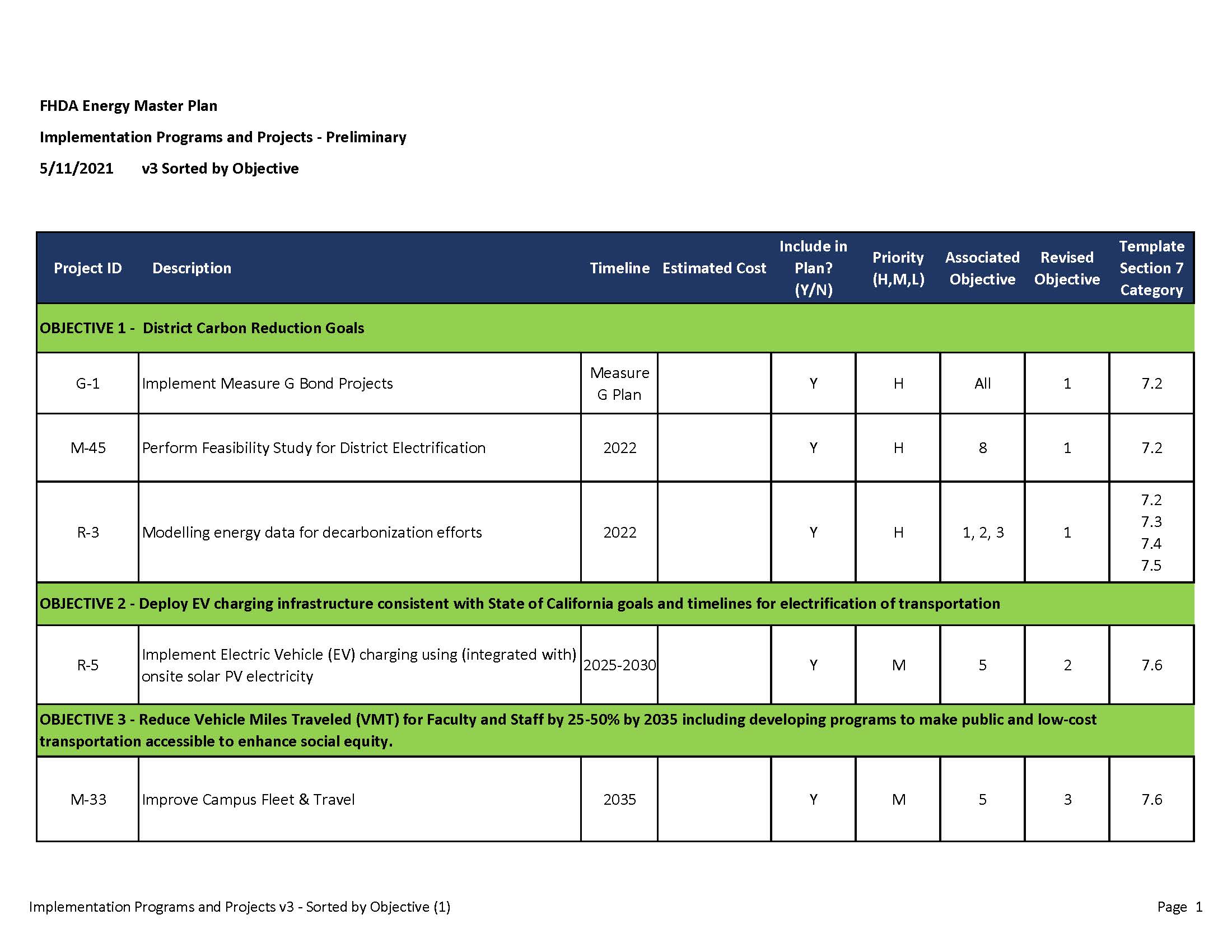 FHDA ENERGY MASTER PLAN
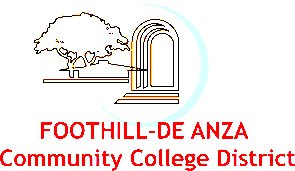 ■	Objectives:
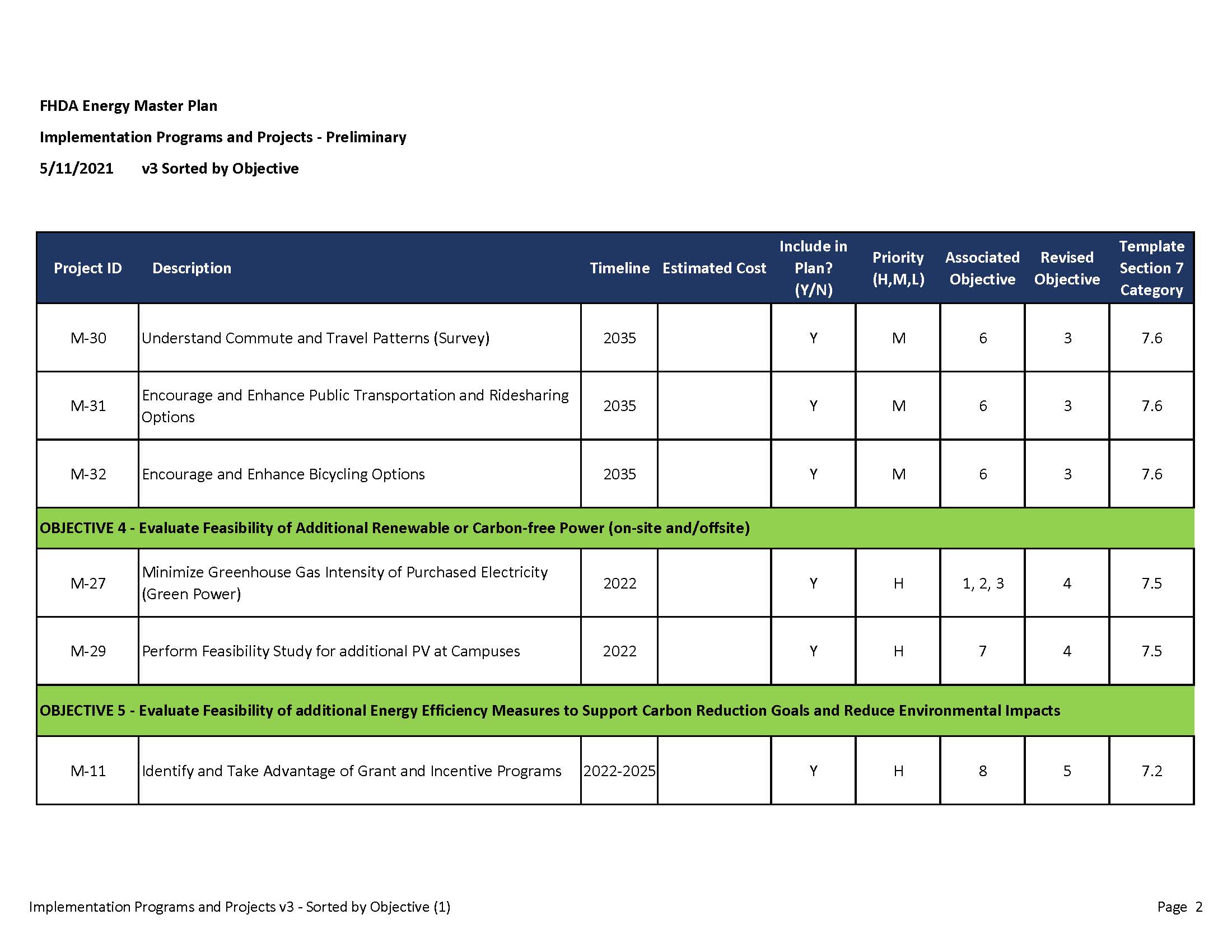 FHDA ENERGY MASTER PLAN
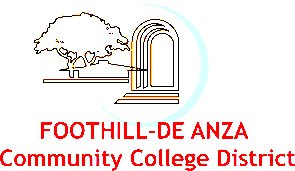 ■	Objectives:
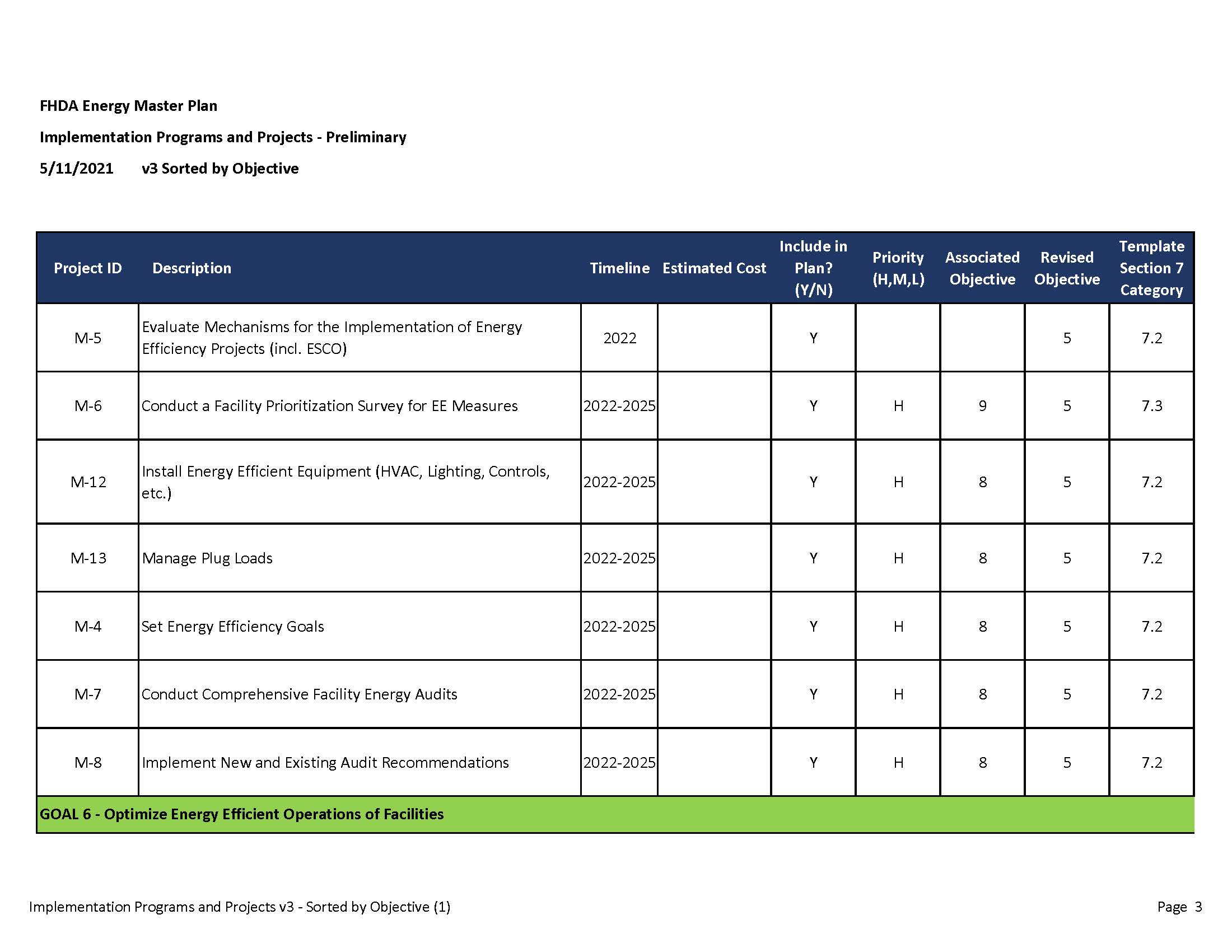 FHDA ENERGY MASTER PLAN
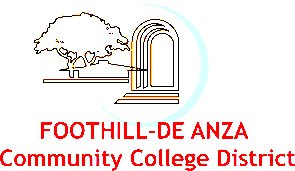 ■	Objectives:
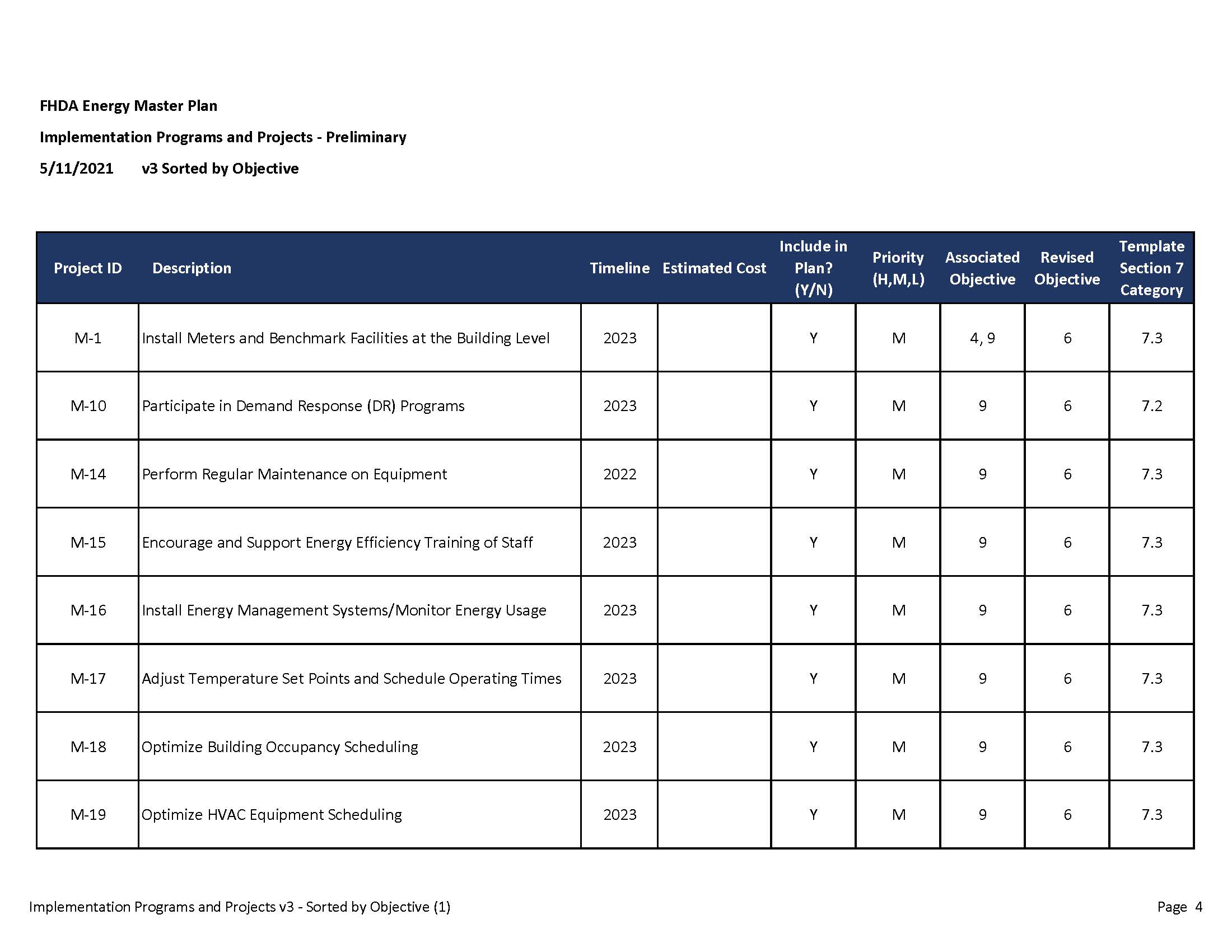 FHDA ENERGY MASTER PLAN
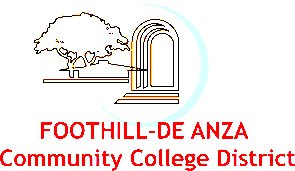 ■	Objectives:
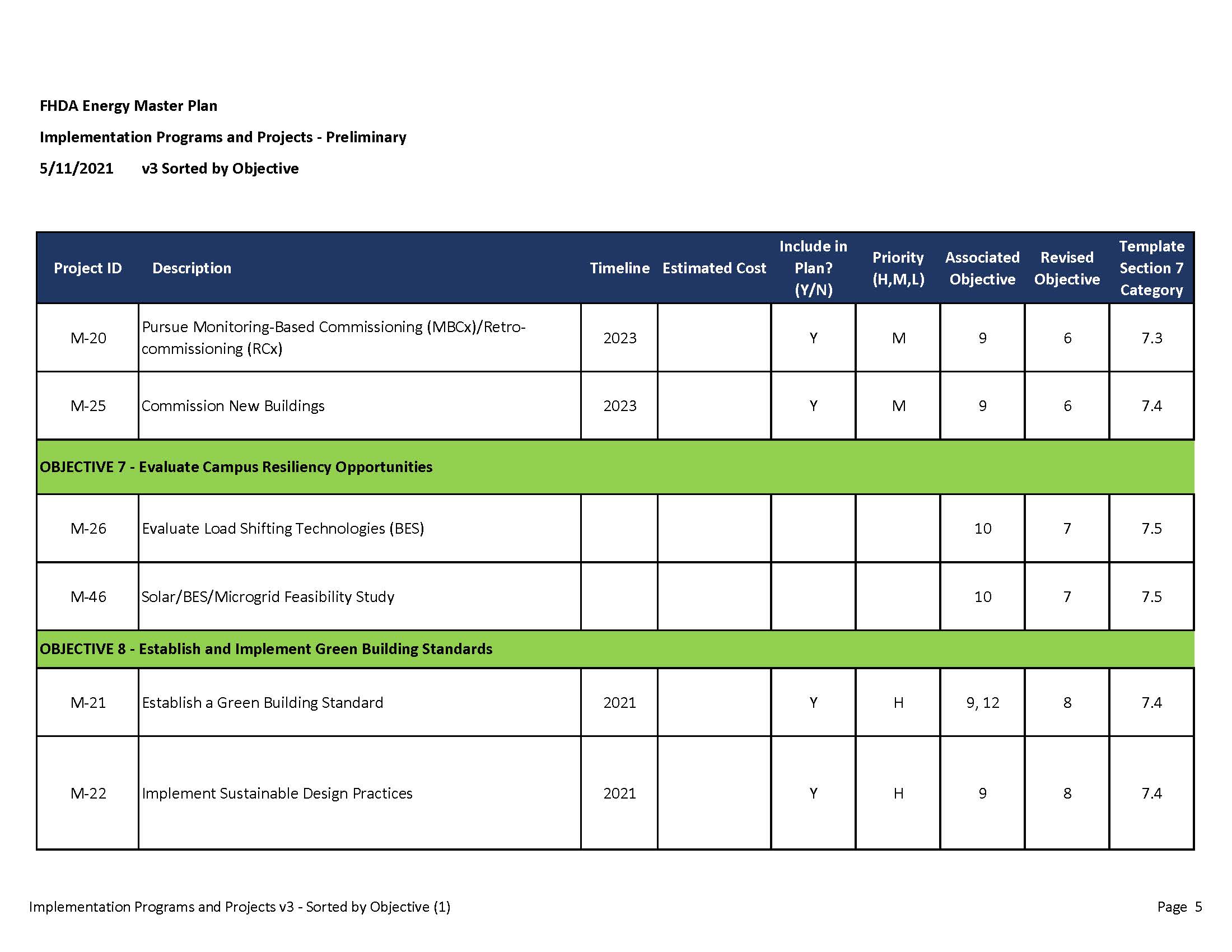 FHDA ENERGY MASTER PLAN
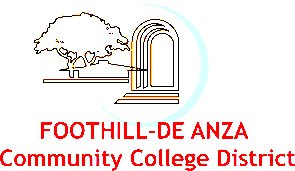 ■	Objectives:
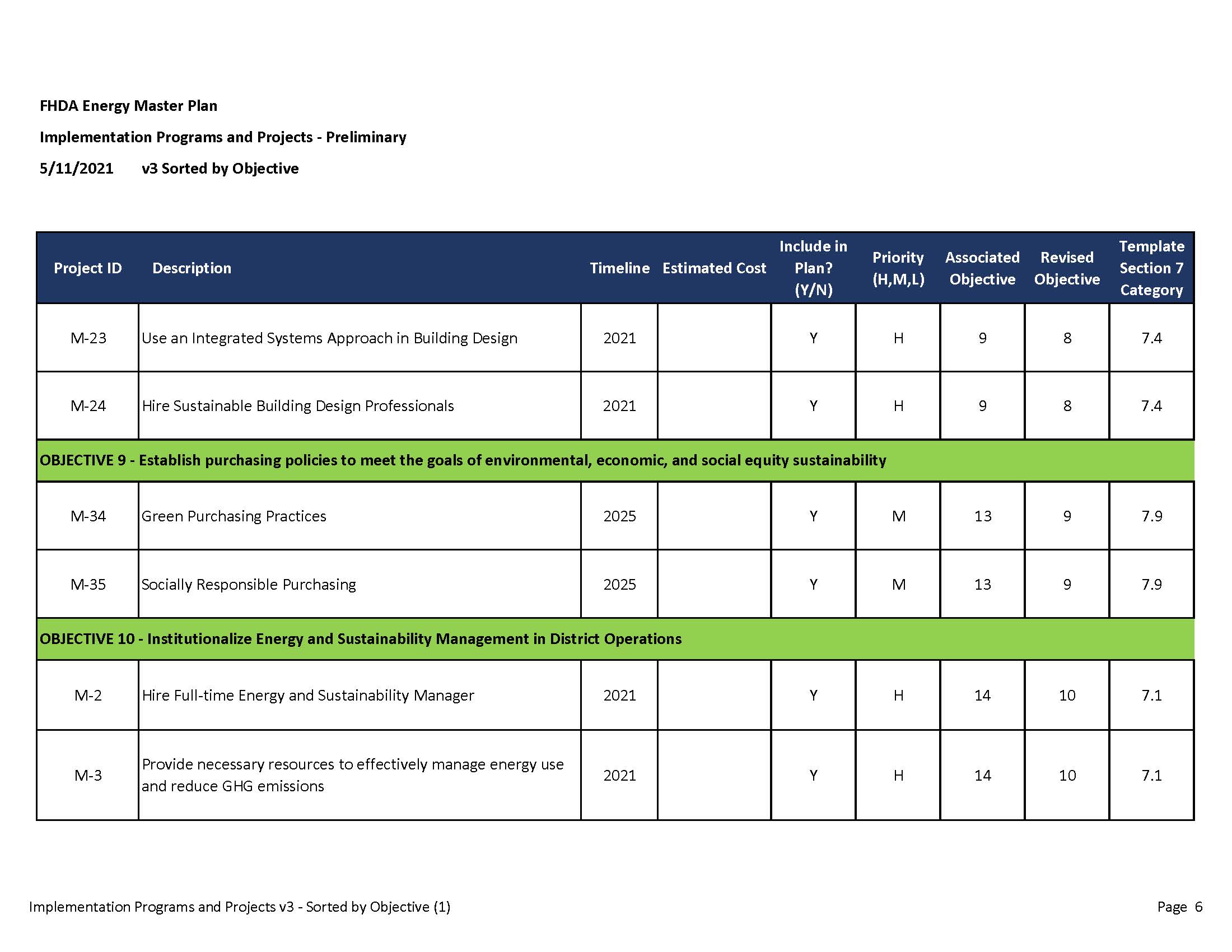 FHDA ENERGY MASTER PLAN
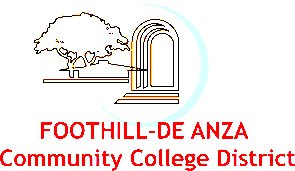 ■	Objectives:
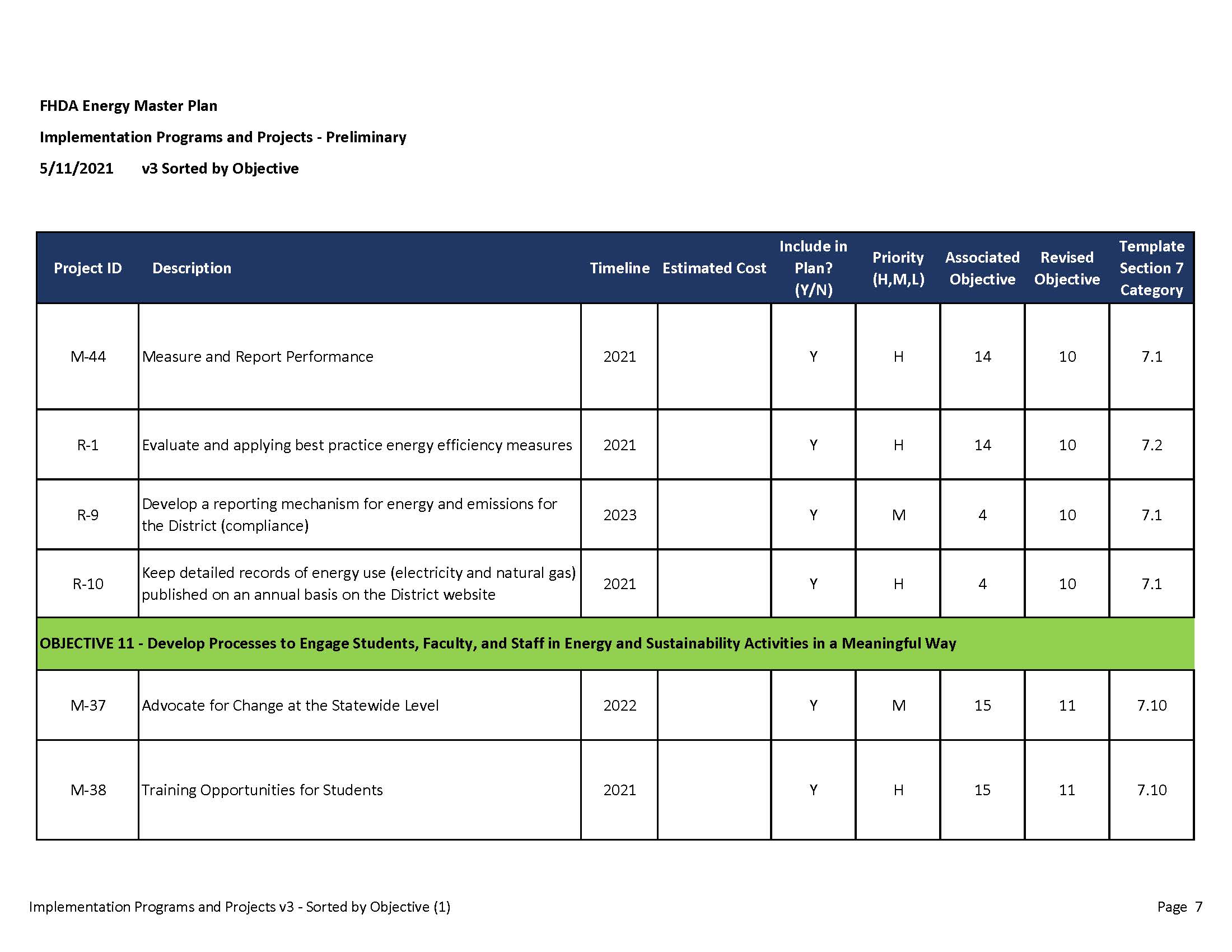 FHDA ENERGY MASTER PLAN
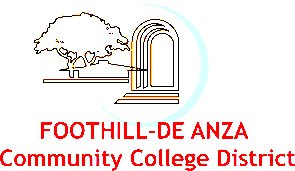 ■	Objectives:
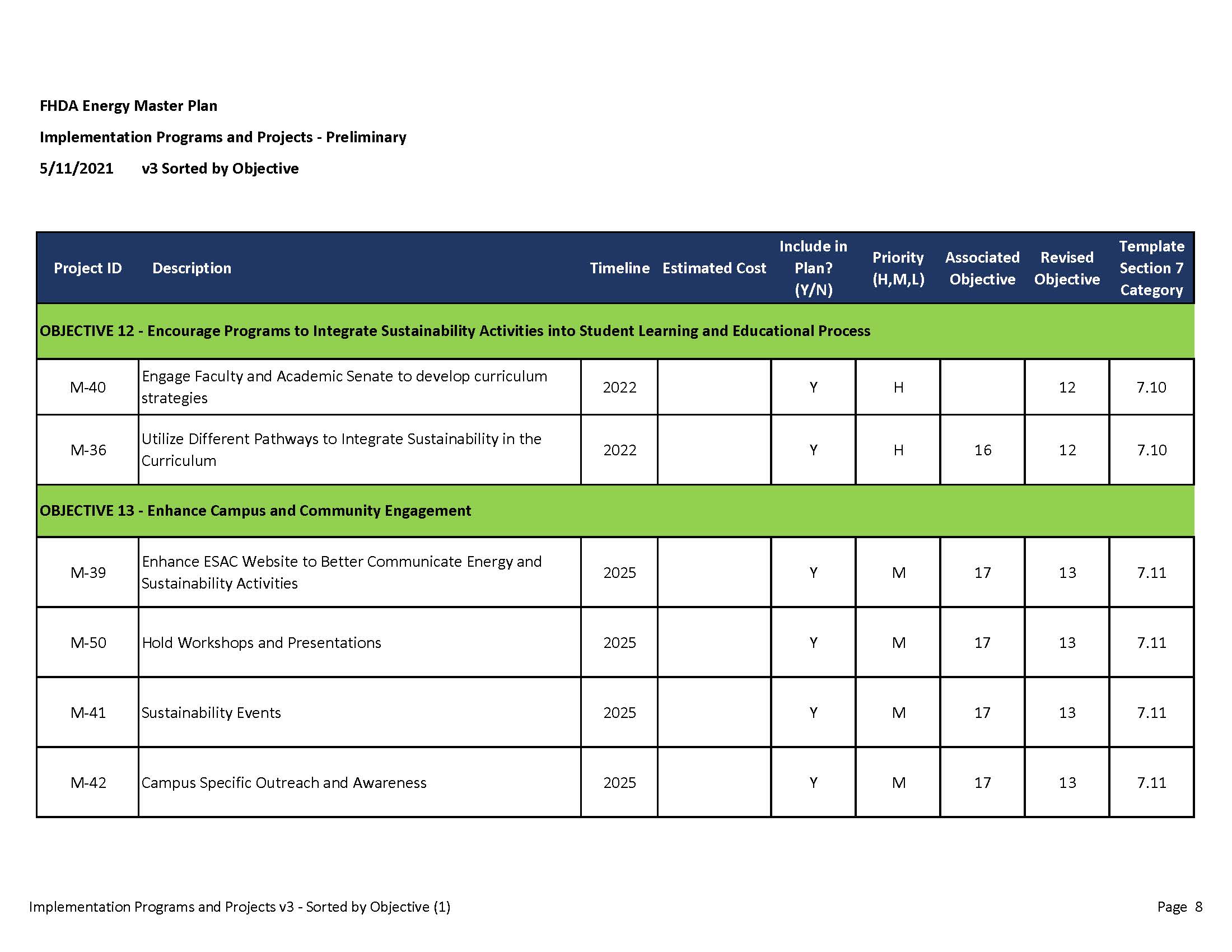 FHDA ENERGY MASTER PLAN
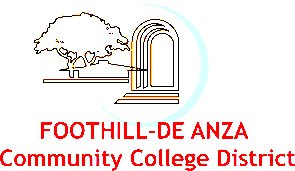 ■	Objectives:
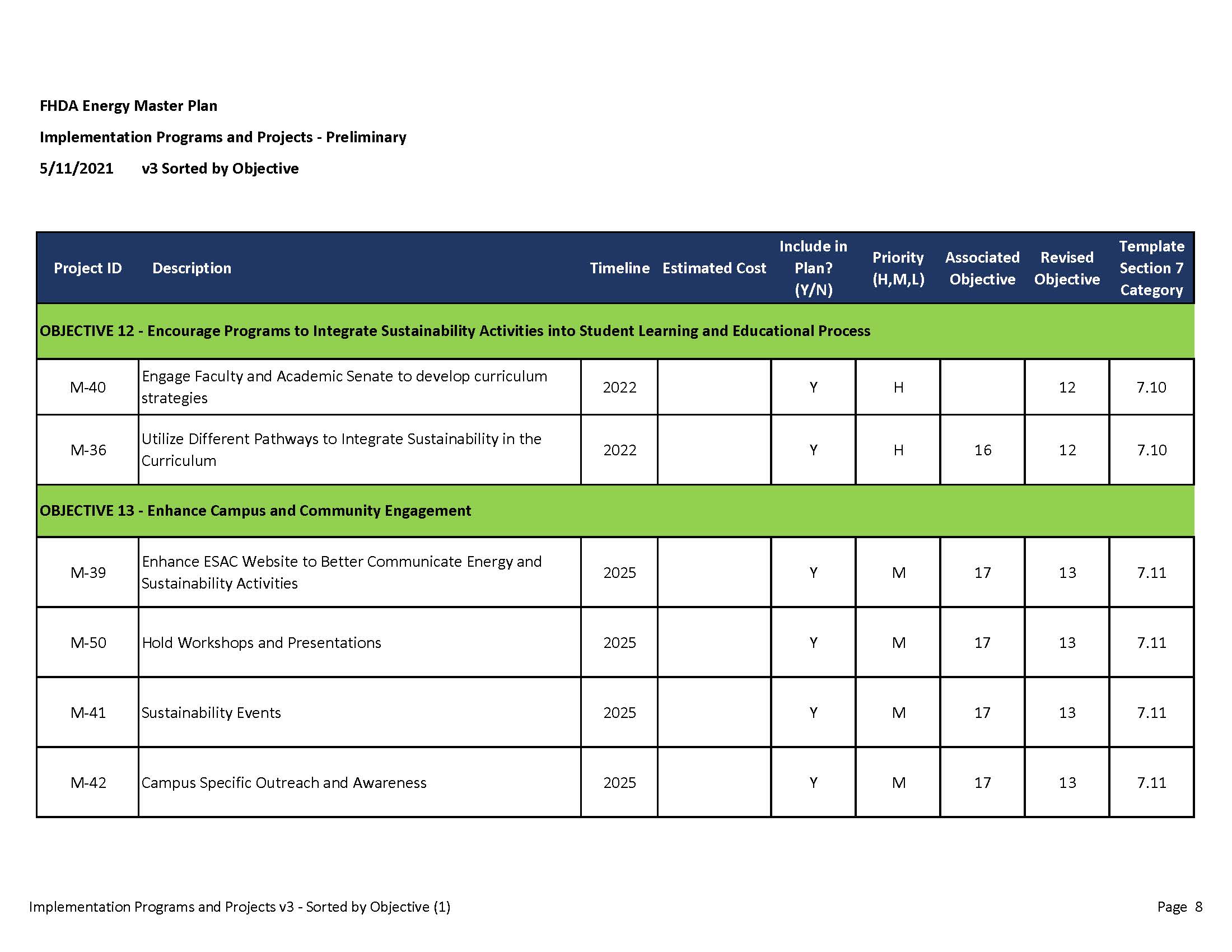 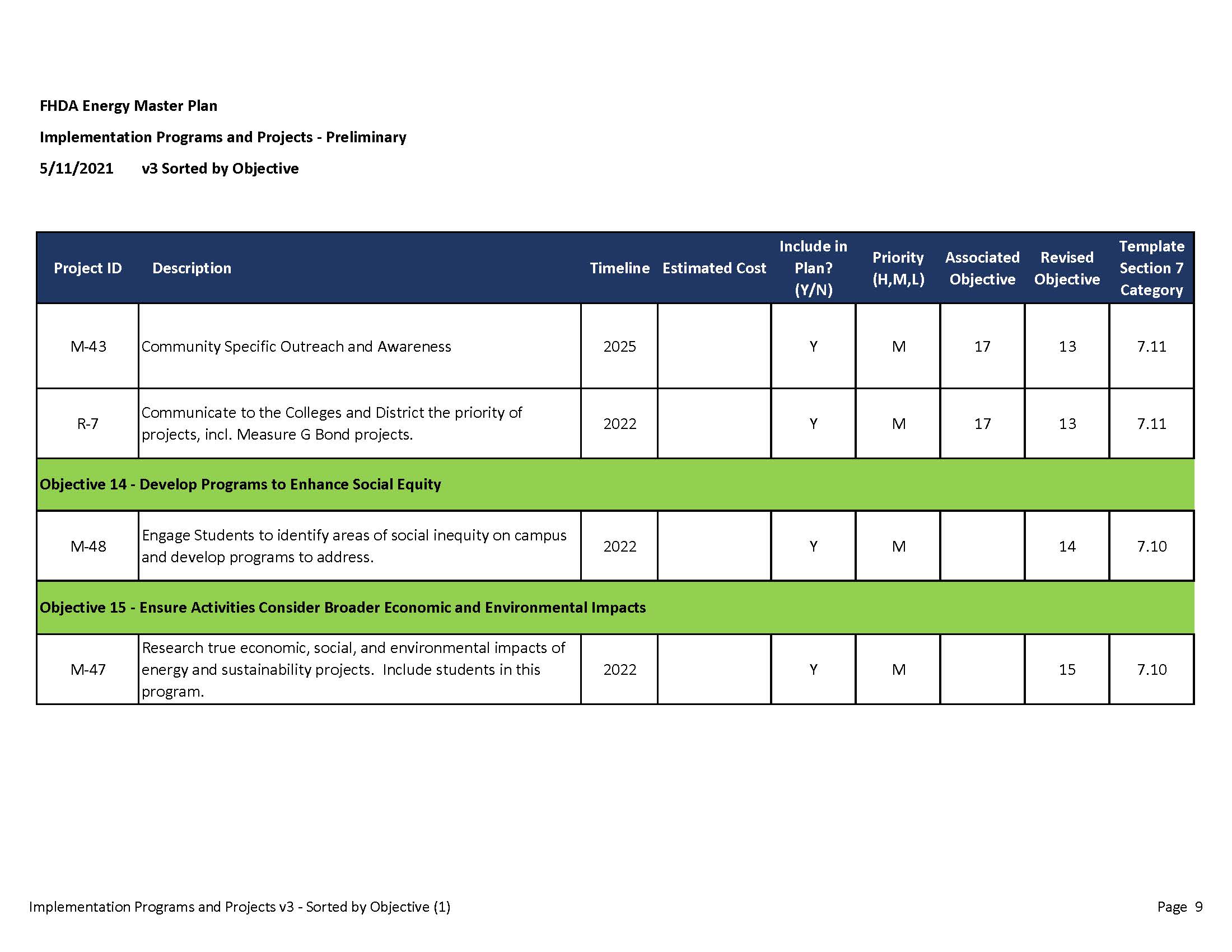 FHDA ENERGY MASTER PLAN
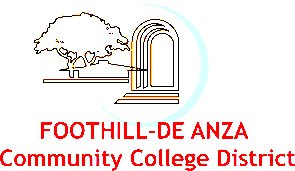 Questions/Comments
ESAC Website:
https://www.fhda.edu/_about-us/_participatorygovernance/D-Energy-and-Sustainability-Advisory-Committee.html